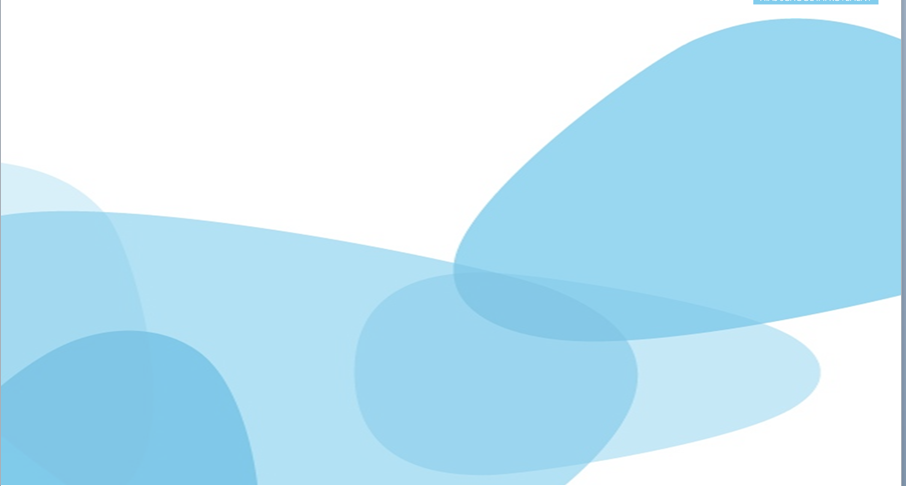 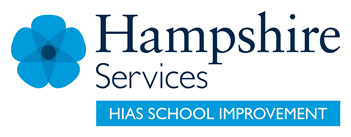 HIAS Blended Learning Resource
Year 5
Fractions
Solve problems which require knowing percentage and decimal equivalents, including those with a denominator of a multiple of 10 or 25.
HIAS maths  Team
Spring 2021
Final version

© Hampshire County Council
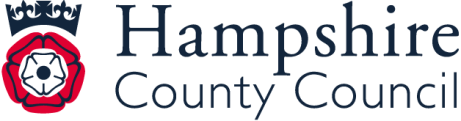 HIAS Blended Learning Resource
These slides are intended to support teachers and pupils with a blended approach to learning, either in-class or online. The tasks are intended to form part of a learning journey and could be the basis of either one lesson or a short sequence of connected lessons. 
The 4-step Polya model for problem solving has been used to provide a structure to support reasoning. Teachers may need to use more or fewer steps to support the range of learners in their class.
Teachers should delete, change and add slides to suit the needs of their pupils. Extra slides with personalised prompts and appropriate examples based on previous teaching may be suitable. When changing the slide-deck, teachers should consider:
Their expectations for the use of representations such as bar models, number lines, arrays and  diagrams.
Which strategies and methods pupils should use and record when solving problems or identifying solutions. This could include a range of informal jottings and diagrams, the use of tables to record solutions systematically and formal or informal calculation methods.
Teachers may also wish to record a ‘voice over’ to talk pupils through the slides.
HIAS Blended Learning Resource
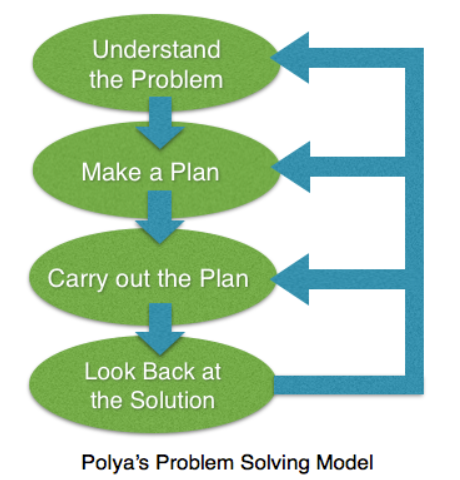 1945 George Polya published  ‘How To Solve It’ 2nd ed., Princeton University Press, 1957, ISBN 0-691-08097-6.
HIAS Blended Learning Resource
Solve problems which require knowing percentage and decimal equivalents
There are 40 children in the school hall.
 
Two tenths of the children are wearing red t-shirts and 75% are wearing white t-shirts.
 
What percentage of the children are not wearing either a red or white t-shirt?
HIAS Blended Learning Resource
Understand the problem
There are 40 children in the school hall.
 
Two tenths of the children are wearing red t-shirts and 75% are wearing white t-shirts.
 
What percentage of the children are not wearing either a red or white t-shirt?
HIAS Blended Learning Resource
Make a Plan
Step 1: We need to visualise the different fractions so we can solve the problem. Representing these with the bar model should help us. 

Step 2: : We need to convert the two tenths to a percentage so we can add it to the 75%. We then need to take this total from 100% to work out the percentage of children not wearing either red or white t-shirts.

Step 3: We need to record the percentage of the children who are not wearing either a red or white t-shirt as the answer to the problem.
There are 40 children in the school hall.
 
Two tenths of the children are wearing red t-shirts and 75% are wearing white t-shirts.
 
What percentage of the children are not wearing either a red or white t-shirt?
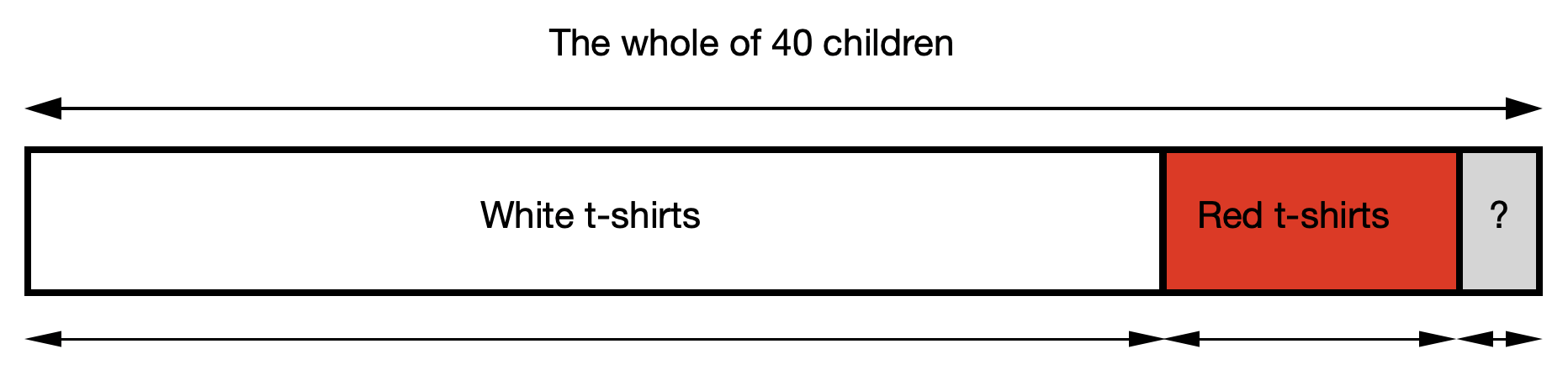 (100%)
20%
?
75%
HIAS Blended Learning Resource
Carry out your plan: show your reasoning
There are 40 children in the school hall.
 
Two tenths of the children are wearing red t-shirts and 75% are wearing white t-shirts.
 
What percentage of the children are not wearing either a red or white t-shirt?
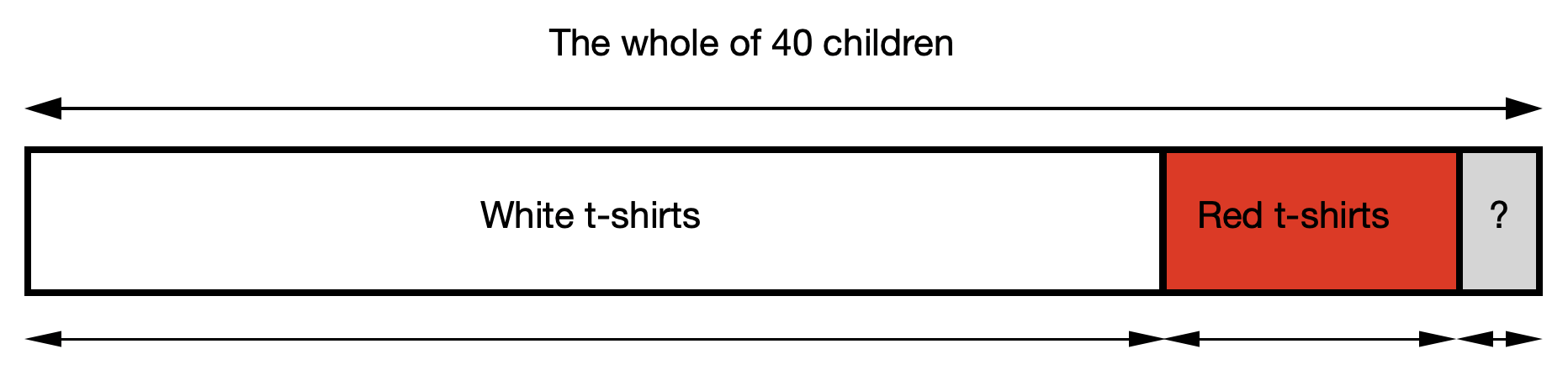 (100%)
75% + 20% = 95%

The rest of the children are not wearing a red or white t-shirt: 100% - 95% = 5%
20%
5%
75%
HIAS Blended Learning Resource
Review your solution: does it seem reasonable?Which steps/ parts did you find easy and which harder?
How could you check?

Go through the steps you took and check for errors.

How many children would 20%, 75% and 5% represent? Does this add up to 40 children?
There are 40 children in the school hall.
 
Two tenths of the children are wearing red t-shirts and 75% are wearing white t-shirts.
 
What percentage of the children are not wearing either a red or white t-shirt?
HIAS Blended Learning Resource
Now try this one
Understand the problem

Make a plan

Carry out your plan: show your reasoning 

Review your solution: does it seem reasonable?

Think about your learning: which parts of the problem did you find easy and which parts did you find harder?
There are 60 children in the school hall.
 
Three tenths of the children are wearing red t-shirts and 25% are wearing white t-shirts.
 
What percentage of the children are not wearing either a red or white t-shirt?
HIAS Blended Learning Resource
HIAS Maths team
The HIAS maths team offer a wide range of high-quality services to support schools in improving outcomes for learners, including courses, bespoke consultancy and in-house training.  

For further details referring to maths, please contact either of the team leads:
	Jacqui Clifft : Jacqui.clifft@hants.gov.uk
	Jo Lees: Jo.Lees@hants.gov.uk

For further details on the full range of services available please contact us using the following details:
 
Tel: 01962 874820 or email: hias.enquiries@hants.gov.uk 






For further details on the full range of services available please contact us using the following details:
 
Tel: 01962 874820 or email: hias.enquiries@hants.gov.uk
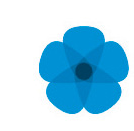 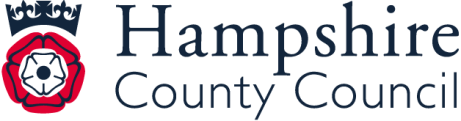